Trigger & Functions in PL/SQL
Before & After Trigger
Mit diesem Trigger könnte folgendes die erwarteten Ergebnisse bringen:

UPDATE Country
SET Code = ’UK’
WHERE Code = ’GB’;
SELECT * FROM Province WHERE Country=’UK’;
CREATE OR REPLACE TRIGGER change_Code
BEFORE UPDATE OF Code ON Country
FOR EACH ROW
BEGIN
UPDATE Province
SET Country = :NEW.Code
WHERE Country = :OLD.Code;
END;
/
CREATE OR REPLACE TRIGGER change_Code
BEFORE UPDATE OF Code ON Country
FOR EACH ROW
BEGIN
UPDATE Province
SET Country = :NEW.Code
WHERE Country = :OLD.Code;
END;
/
INSERT INTO Country (Name,Code,Population)
VALUES (’Lummerland’, ’LU’, 4);
SELECT * FROM Politics WHERE country=’LU’;
30.11.2018
Trigger & Functions in PL/SQL
2
Instead of - Trigger
CREATE OR REPLACE TRIGGER InsAllCountry
INSTEAD OF INSERT ON AllCountry
FOR EACH ROW
BEGIN
	INSERT INTO Country (Name,Code,Population,Area)
	VALUES (:NEW.Name, :NEW.Code,:NEW.Population, :NEW.Area);
	INSERT INTO Economy (Country,Inflation)
	VALUES (:NEW.Code, :NEW.Inflation);
	INSERT INTO Population
		(Country, Population_Growth,infant_mortality)
	VALUES (:NEW.Code, :NEW.Population_Growth,:NEW.infant_mortality);
END;
/
30.11.2018
Natural Language Processing of Database Queries with Machine Learning -  Progess Overview
3
Sysdate in Constraints und Triggern verwenden
Sysdate in Constraints verwenden
ALTER TABLE tableName ADD CONSTRAINT contraintName check (myDate < SYSDATE)
30.11.2018
Sysdate in Constraints und Triggern verwenden
5
Sysdate in Functions verwenden
CREATE OR REPLACE FUNCTION Date_in_Past(pastDate IN tableName.dateColumnName % ColumnType
	return varchar2 deterministic
Is
Beginn
	return CASE WHEN pastDate >= SYSDATE THEN ‘N‘ ELSE ‘Y‘ end;
/
30.11.2018
Natural Language Processing of Database Queries with Machine Learning -  Progess Overview
6
Function an eine Table binden
ALTER TABLE tableName ADD (Date_in_Past_ing as (cast(Date_in_Past(myDate) as VARCHAR2(1))) 
/
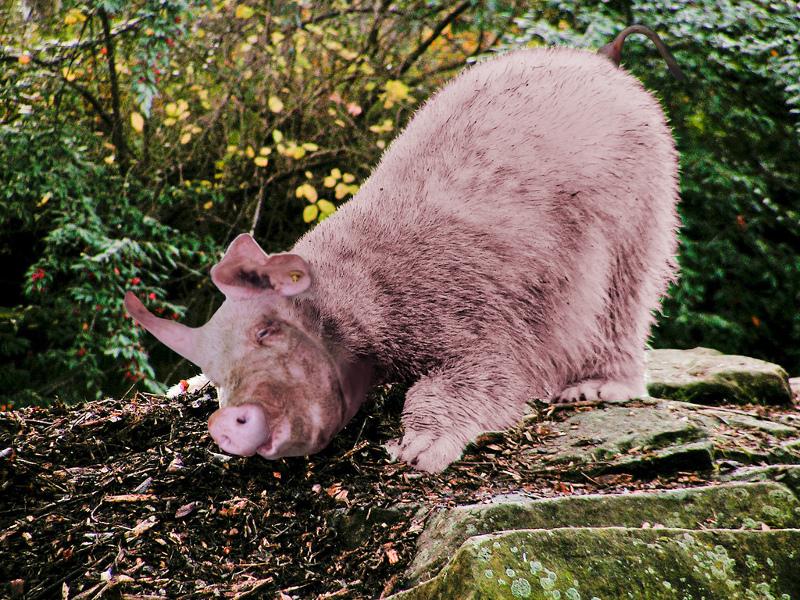 Hier wird eine neue Spalte definiert, die eine Function als Inhalt hat.
Da die Function als „deterministic“ gilt kann sie hier verwendet werden
Das fühlt sich nicht wirklich sauber an, ist aber wohl die „sauberste“ Lösung, wenn man es mit Constraints machen möchte.
Leider eher eine Saubär als eine saubere Lösung
ALTER TABLE tableName ADD CONSTRAINT constraintName check (Date_in_Past_ing = ‘Y‘)
/
30.11.2018
Natural Language Processing of Database Queries with Machine Learning -  Progess Overview
7
Trigger erstellen mit Sysdate in der Bedingung
Create Trigger myTrigger
	before insert or update on myTableName
	for each row
	beginn
		if inserting or updating(‘myDate‘)
		then
			if new myDate >= SYSDATE
			then
				raise_application_error(ErrorNumber,‘mydate ist wrong‘)
			end if
		end if
	end;
/
Innerhalb eines Trigger kann Sysdate verwendet werden. Das scheint die einfachere Lösung ist aber Laufzeittechnisch die schlechtere Lösung
30.11.2018
Natural Language Processing of Database Queries with Machine Learning -  Progess Overview
8
Zeitgesteuerte Trigger aufrufe
Einmalige zeitgesteuerte Jobs
Schreibt in einer Minute die aktuelle Zeit in die Tabelle JobTest
create table jobtest (x DATE);
begin
	DBMS_SCHEDULER.CREATE_JOB
	(job_name => ’job1’,
	job_type => ’PLSQL_BLOCK’,
	job_action => ’begin insert into jobtest values (SYSDATE); end;’,
	start_date => SYSDATE+1/1440,
	enabled => TRUE);
end;
/
enabled: TRUE aktiviert sofort, FALSE hält einen Job deaktiviert

execute DBMS_SCHEDULER.ENABLE(’job1’);
execute DBMS_SCHEDULER.DISABLE(’job1’);
manuell aufrufen bzw löschen:

execute DBMS_SCHEDULER.RUN_JOB(’job1’);
execute DBMS_SCHEDULER.DROP_JOB(’job1’);
30.11.2018
Natural Language Processing of Database Queries with Machine Learning -  Progess Overview
10
Wiederholende zeitgesteuerte Jobs
Erhöht alle zwei Minuten zu jeweils 5 angegeben Sekundenzeitpunkten die Bevölkerung um 1
begin
DBMS_SCHEDULER.DROP_JOB(’job2’);
DBMS_SCHEDULER.CREATE_JOB
	(job_name => ’job2’,
	job_type => ’PLSQL_BLOCK’,
	job_action => ’begin
			update country set population = population + 1 
			where code=’’CN’’;
			end;’,
	auto_drop => FALSE,
	repeat_interval => ’FREQ = MINUTELY; INTERVAL = 2; 
	BYSECOND = 5, 18, 31, 45, 51’,
	start_date => SYSDATE+1/2880, -- after 30 secs
	end_date => SYSDATE+11/1440, -- after 11 minutes
	enabled => TRUE);
end;
/
30.11.2018
Natural Language Processing of Database Queries with Machine Learning -  Progess Overview
11
Ein Wort der Warnung zu Triggern
30.11.2018
Natural Language Processing of Database Queries with Machine Learning -  Progess Overview
12